Francis W. Aston
Nichaela Wilson, Emily Pinkney, Lizzy Maul, Vincent Alibry, Jermaine Taylor and Nicole Negron
Experimental Design
Aston’s experiment started with the gas neon. He later that year created the mass spectrograph. Aston concluded that most elements are mixtures of isotopes and that the weights of atoms are always whole numbers. Aston later built even more accurate spectrographs from this experiment.
THE Spectrograph
This instrument, is a beam of neon atoms directed onto photographic plate angled away from the flow of atoms which  created a distinctive pattern when heavier atoms deflected farther down the plate than the lighter atoms.
THE Spectrograph Evidence
He took the average of the deflections and was able to calculate the proportion of the heavier to lighter atoms in the element neon. From this information aston deduced that most elements are mixtures of isotopes and that the weights of atoms are always whole numbers. Aston discovered that the tighter the packing of the particles in an atomic nucleus, the greater a fraction of its mass became converted to energy devoted to keeping the nucleus together.
How our scientist changed the Atomic Model
Among his most important contributions were detailed observations of atomic phenomena with a mass spectrograph that he built himself. This device allowed him to articulate the theory that the atomic weight of each element is a whole number, but that most elements have isotopes(atoms of the same element with the same number of protons in their nucleus, but different numbers of neutrons). In 1919, he manage to perfect his mass spectrograph. Aston managed to deduced that most elements are mixtures of isotopes and that the weights of atoms are always whole numbers. For these insights he received the 1922 Nobel Prize in chemistry.
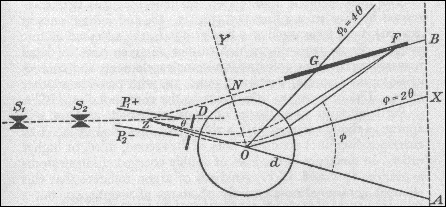 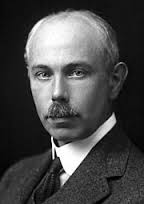